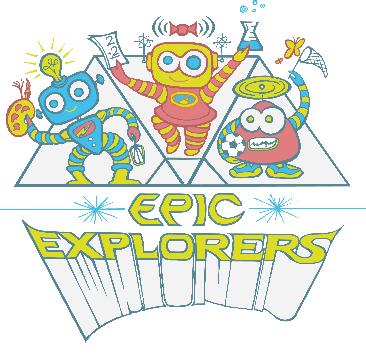 July 2021
Preschool Summer Camp
at Chesterbrook Academy
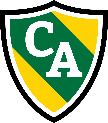 Add your school logo
Activity Blocks
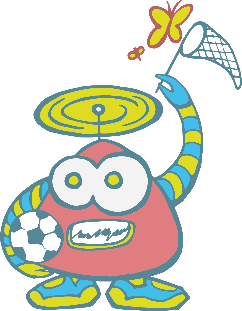 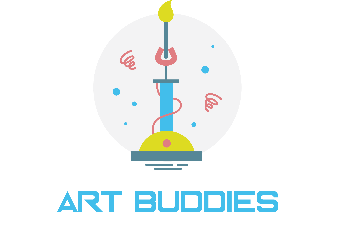 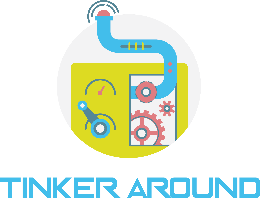 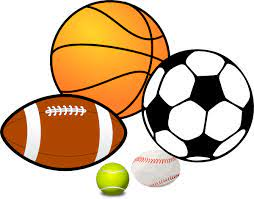 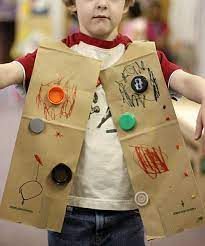 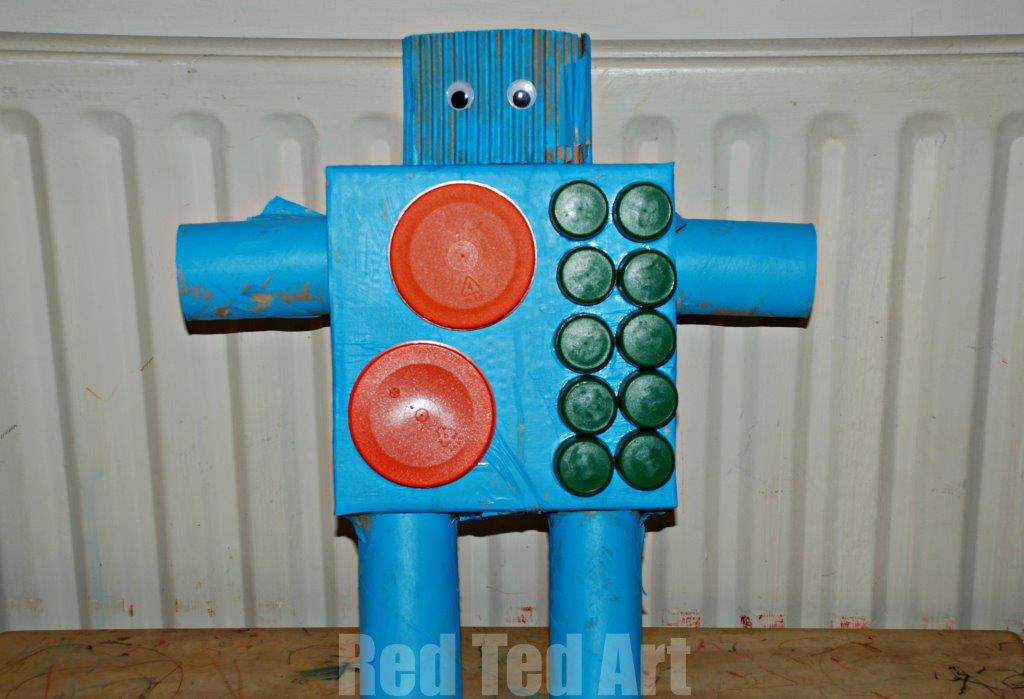 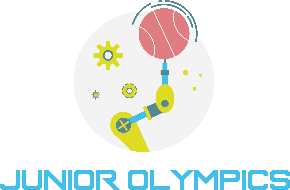 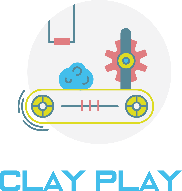 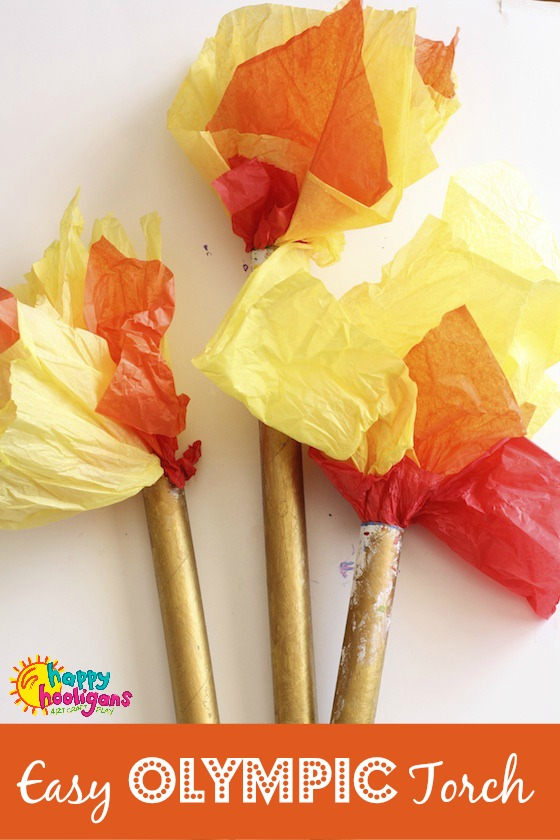 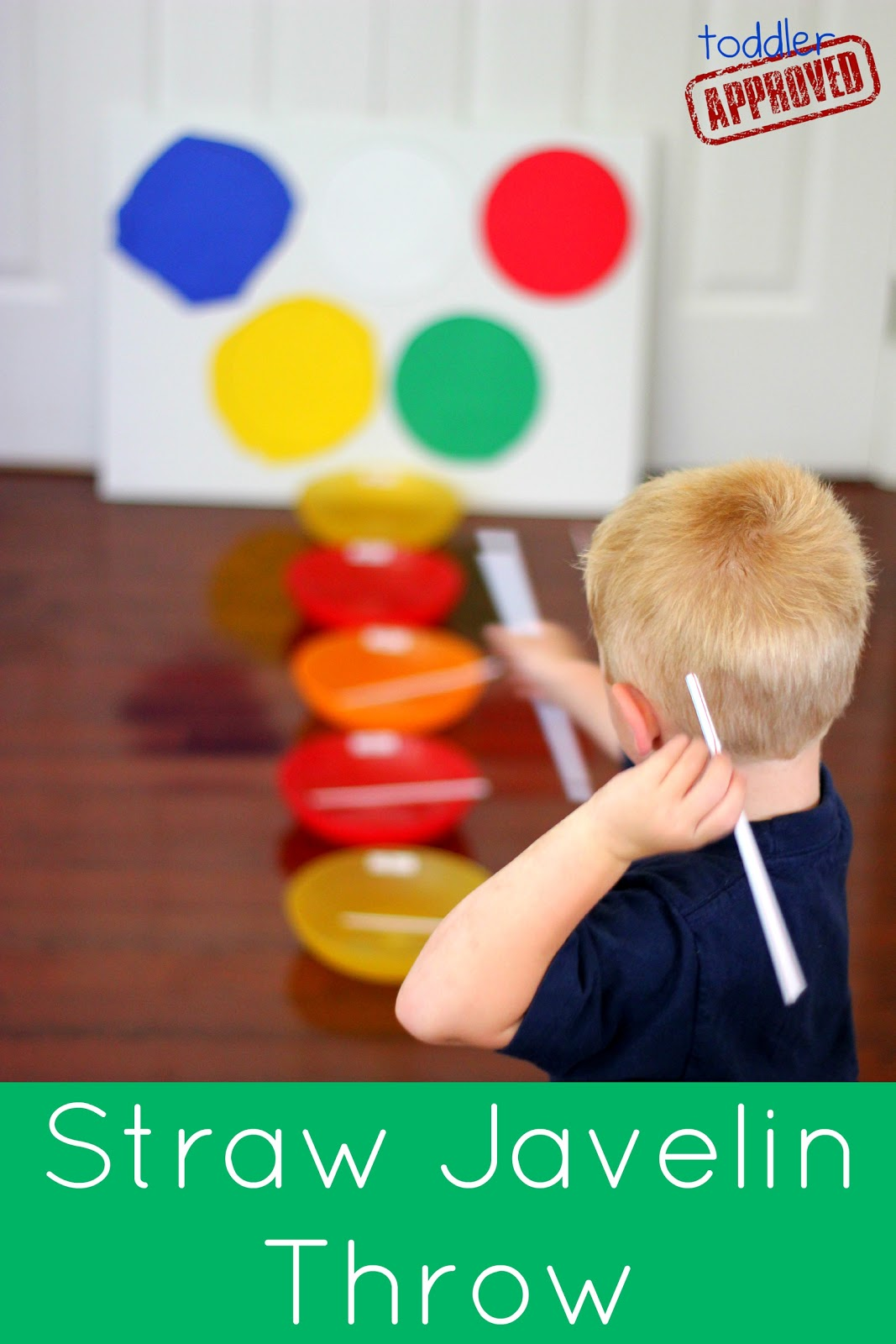 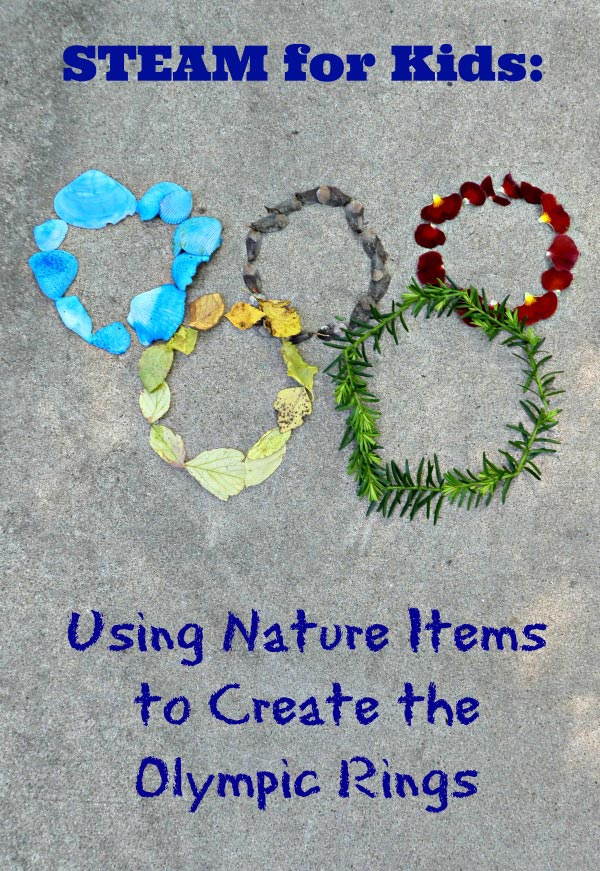 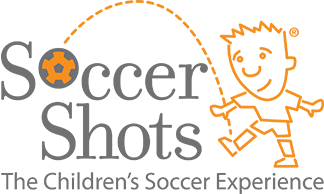 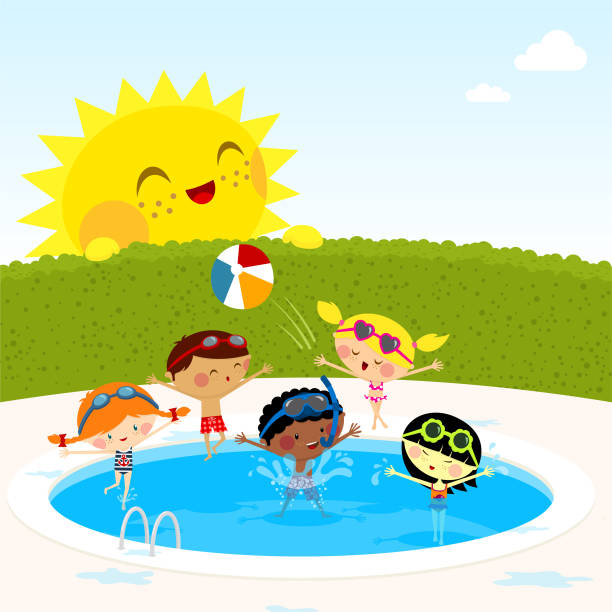 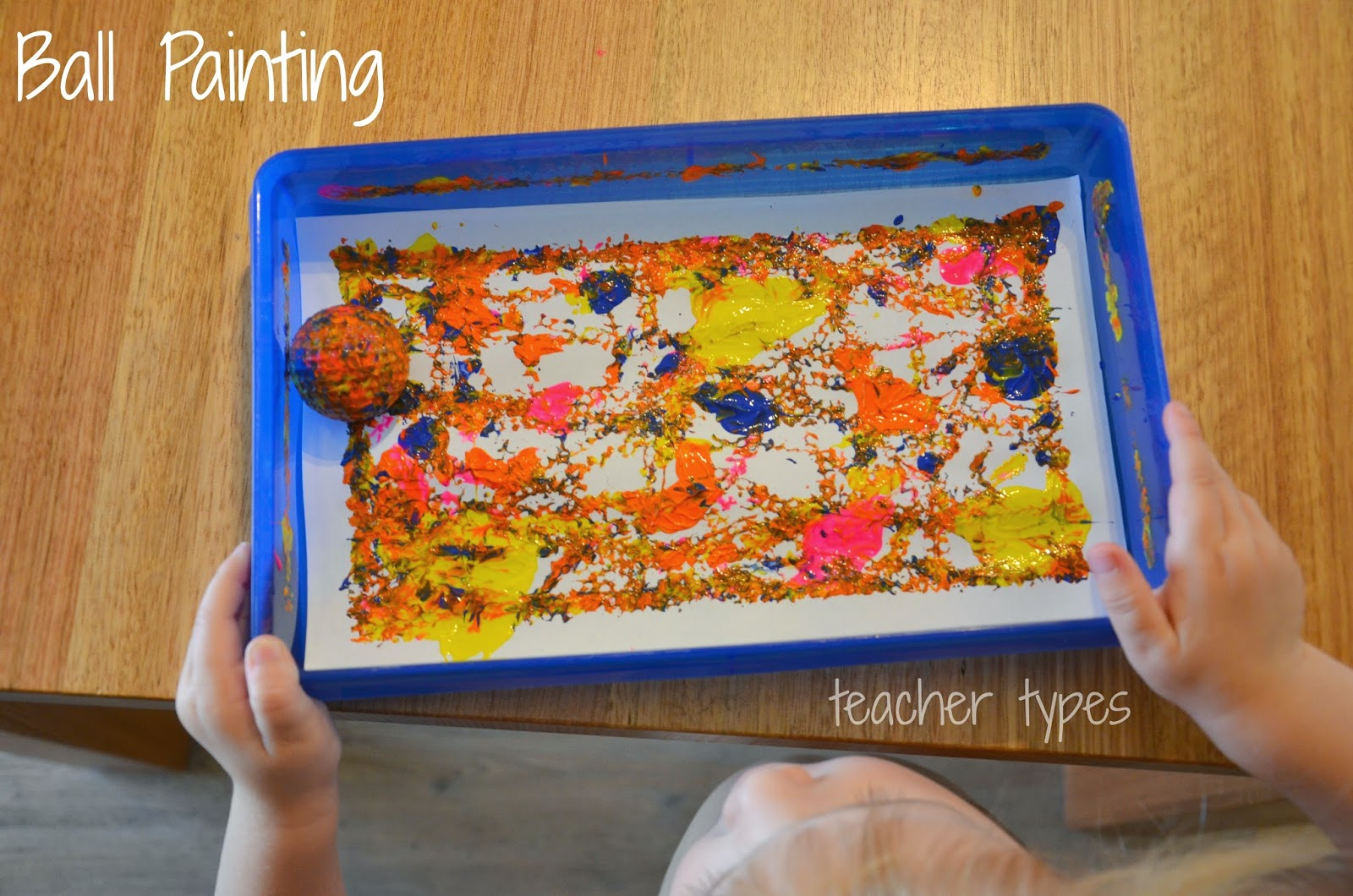 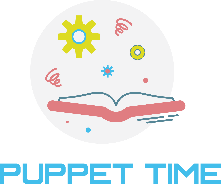 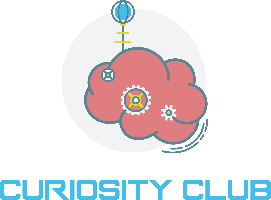 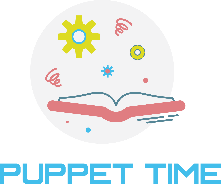 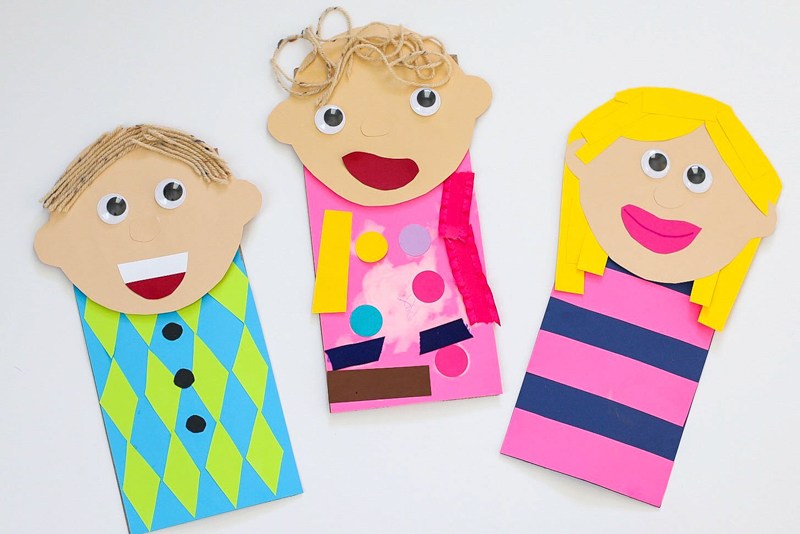 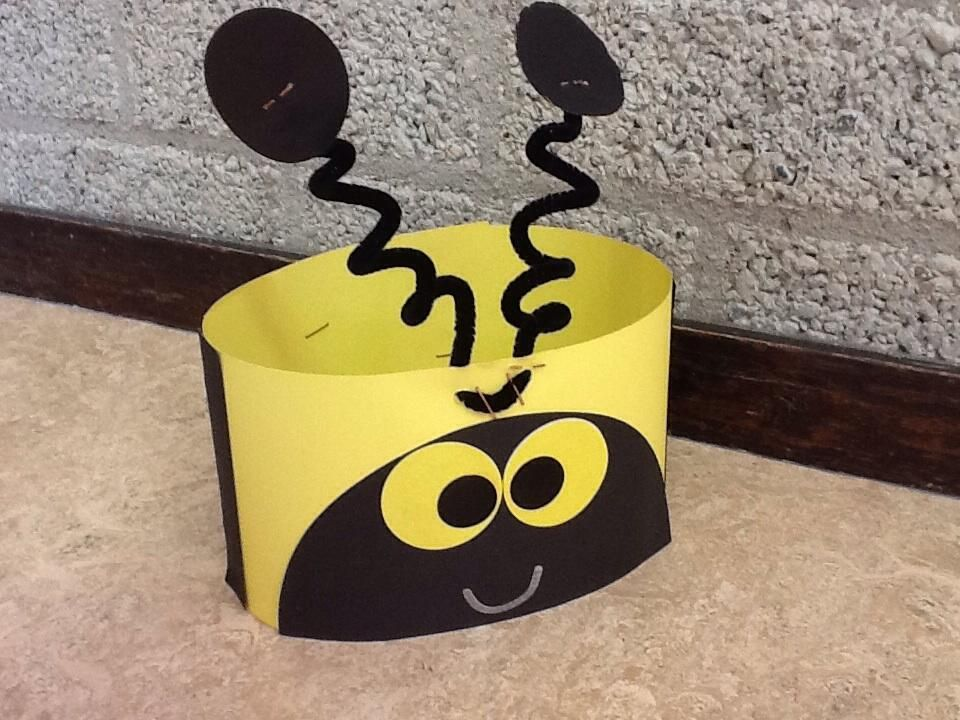 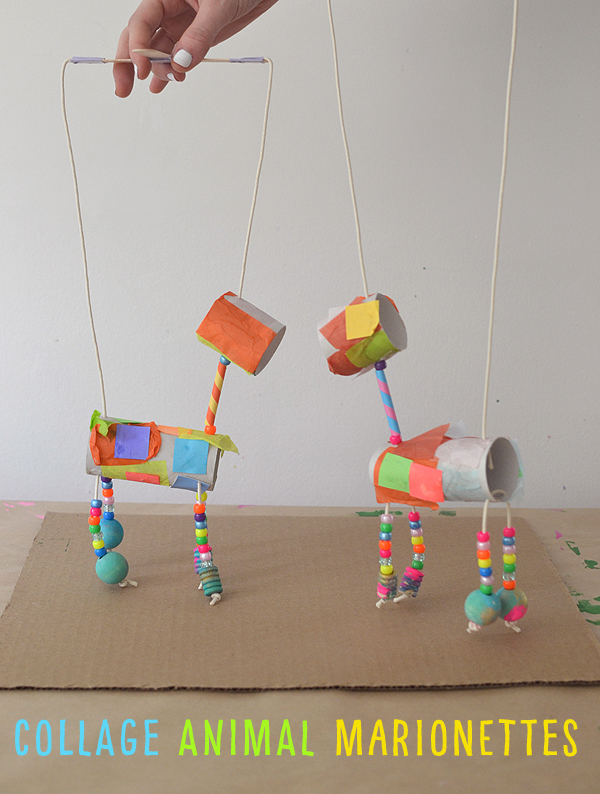 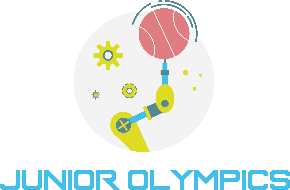 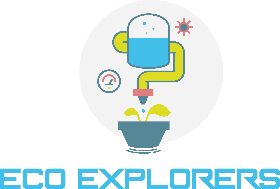 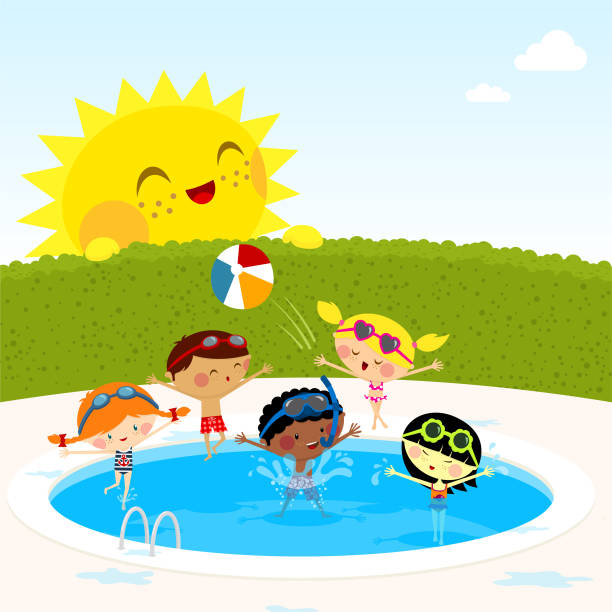 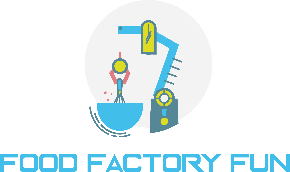 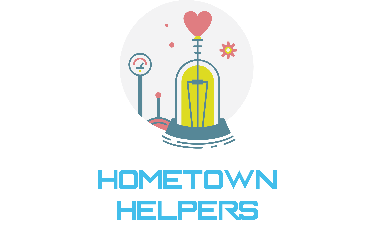 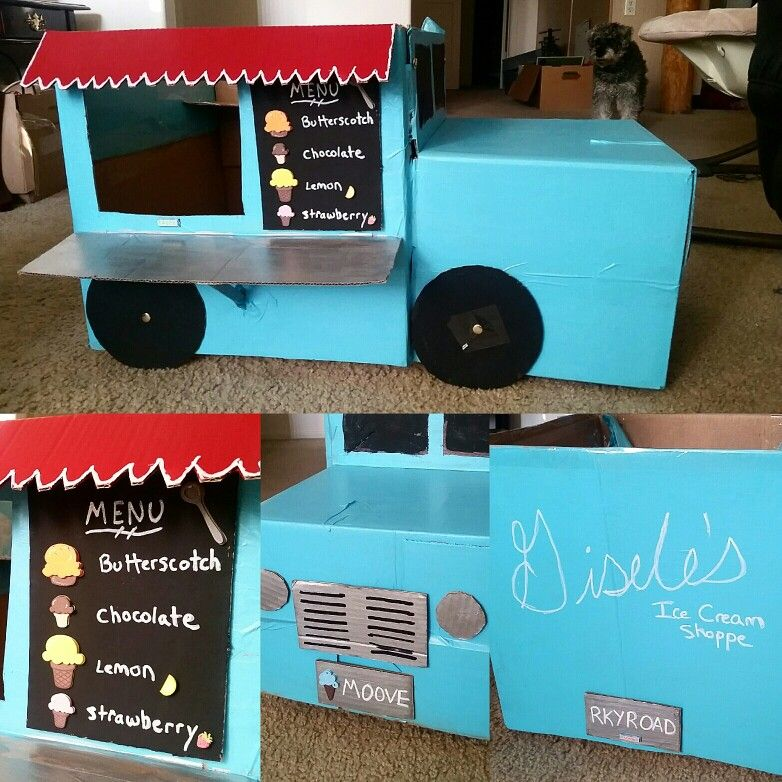 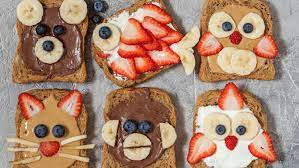 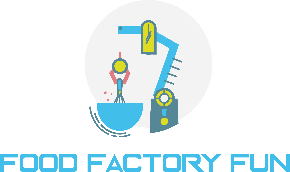 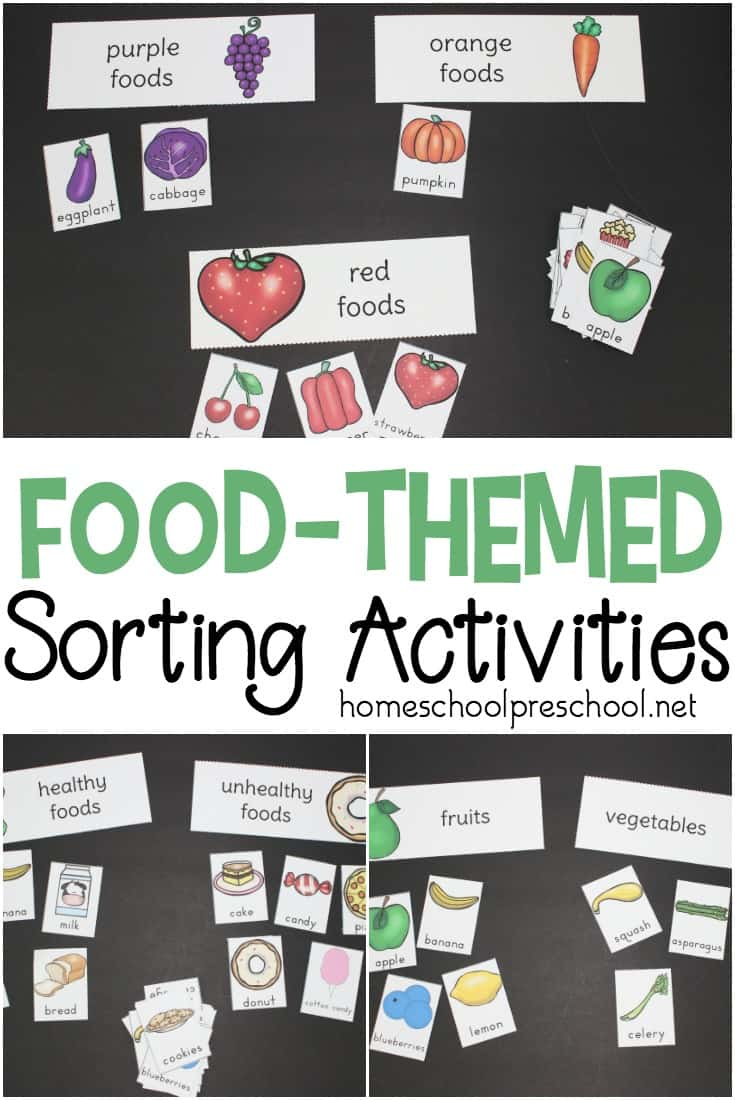 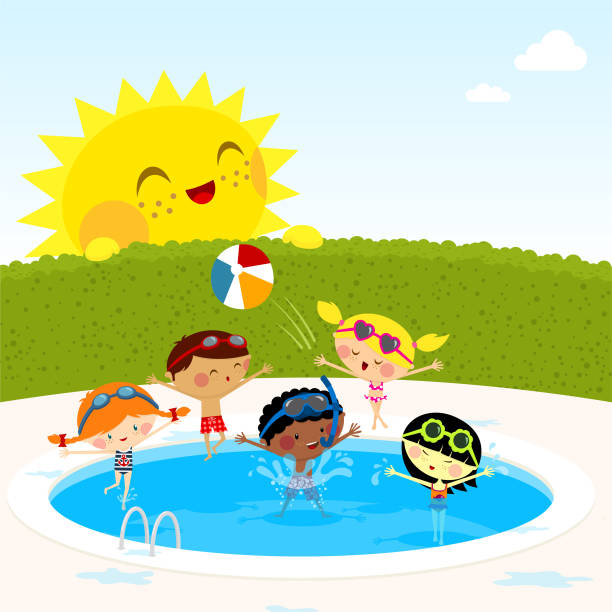 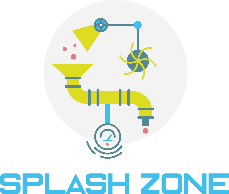 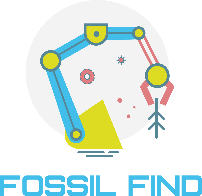 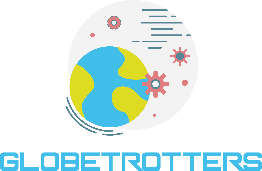 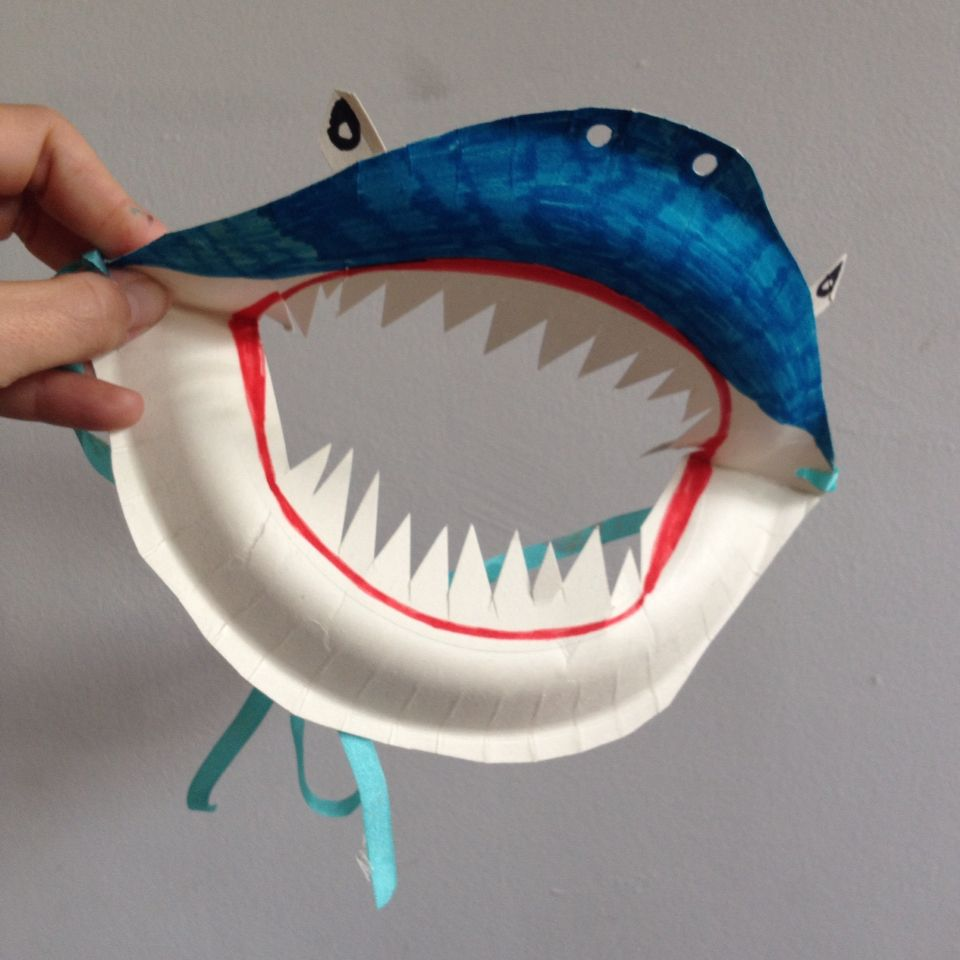 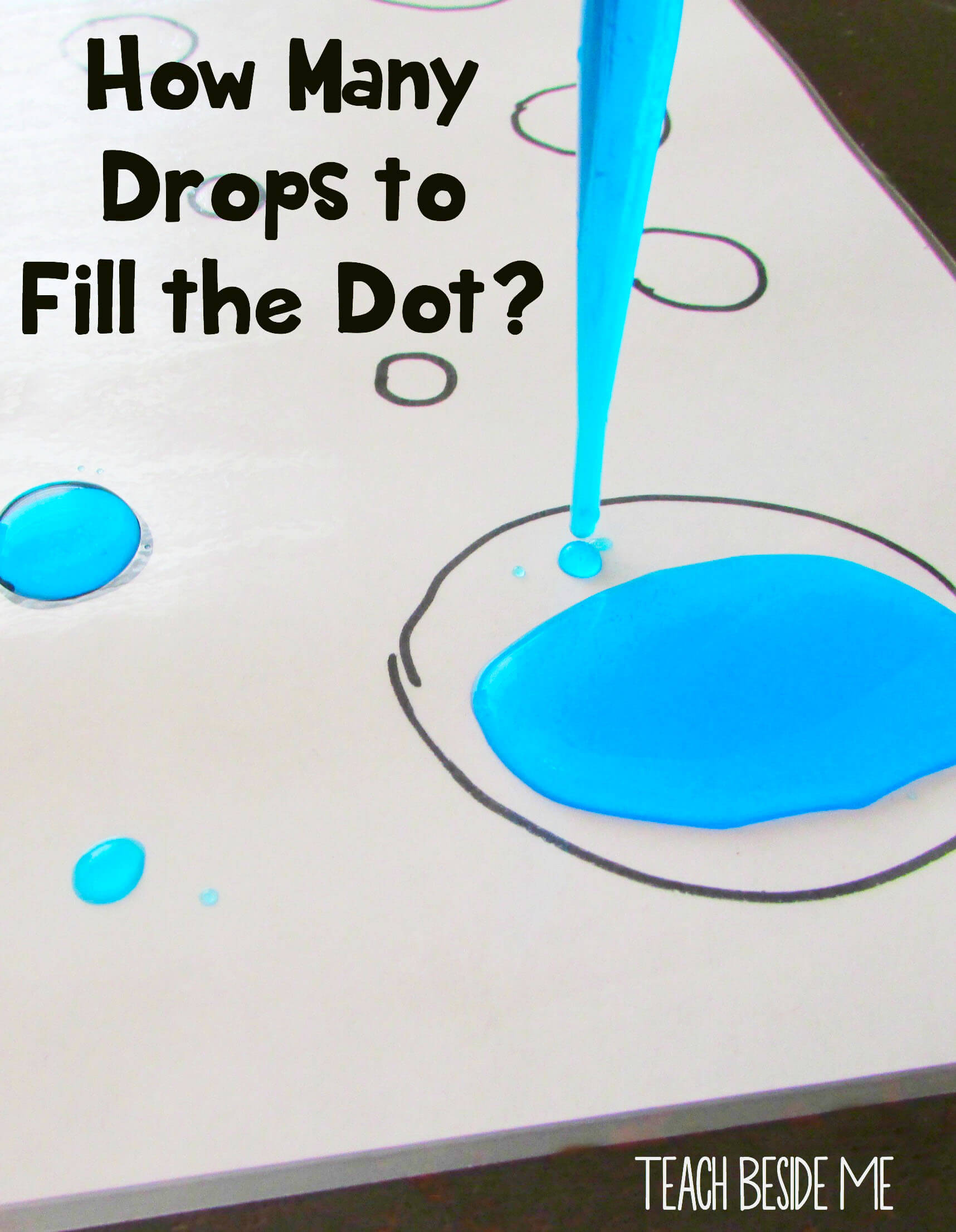 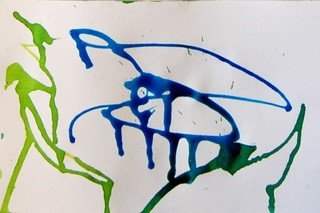 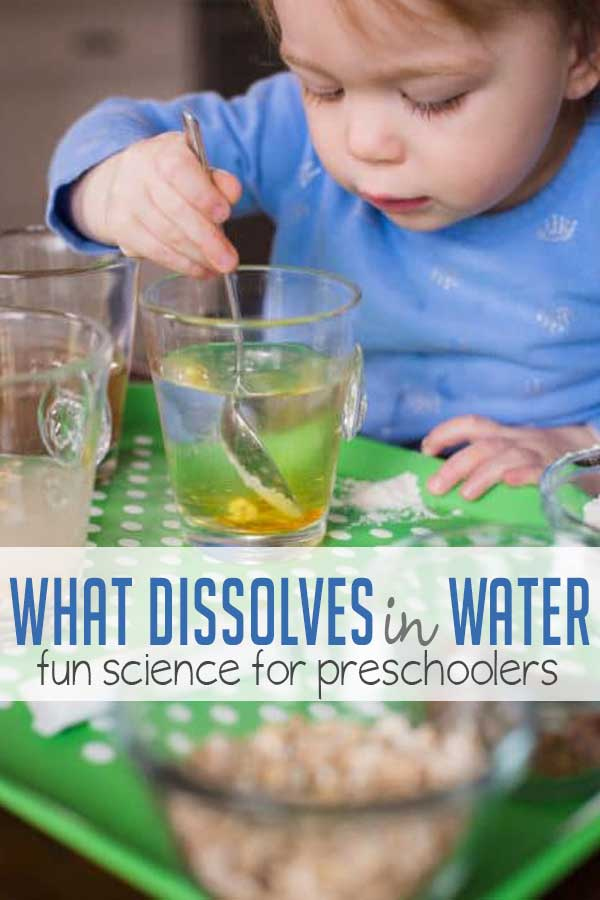 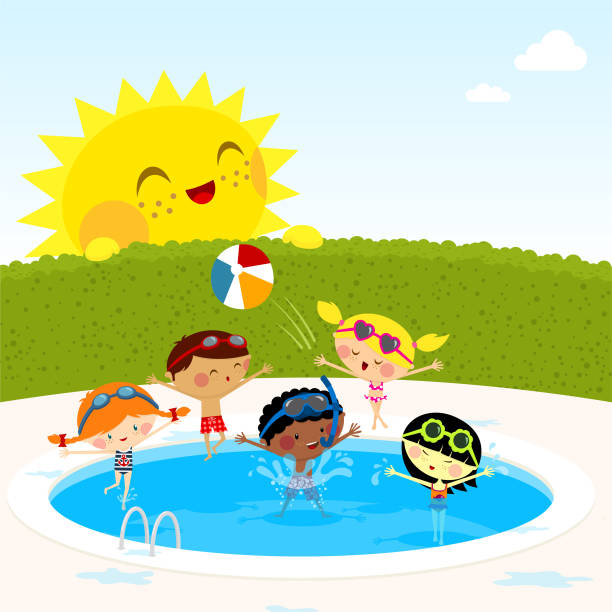 Address |  Phone Number  |  School Level Website |  Camp Director Email
Calendar is subject to change.
1